PIN BANK
St Michael’s Catholic School
KS4 Trilogy Chemistry Learning Journey
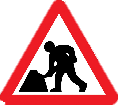 Simply drag a pin to add it to your journey
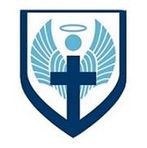 What am I learning:
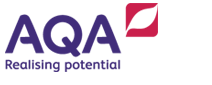 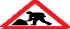 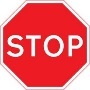 End of course revision and exams
Life cycle assessments
Material recycling
A level Sciences – Biology, Chemistry and Physics​
Apprenticeships​
BTEC Level 3
Extracting metals
From ores
The Earths atmosphere
RP: Water purification and 
analysis
Treating waste 
water
Selective breeding
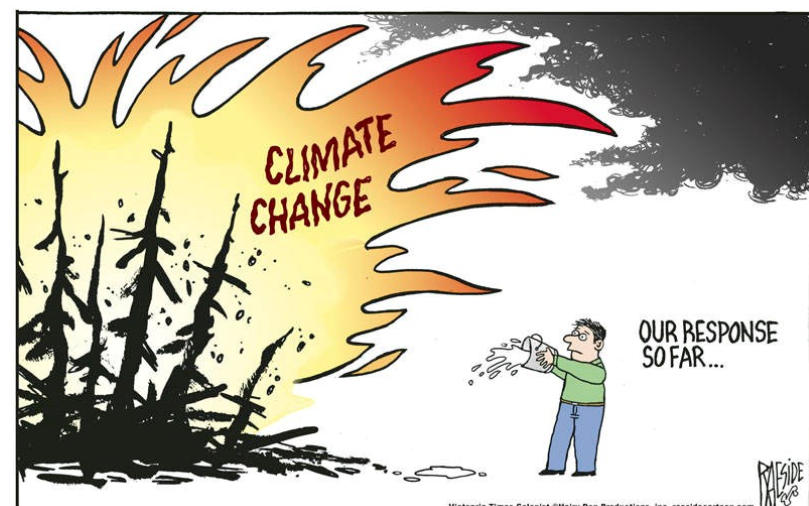 RP: Calculating Rf values
Global climate change
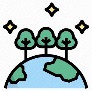 C11 The Earth’s atmosphere
Water safe 
to drink
Analysing chromatograms
Water cycle
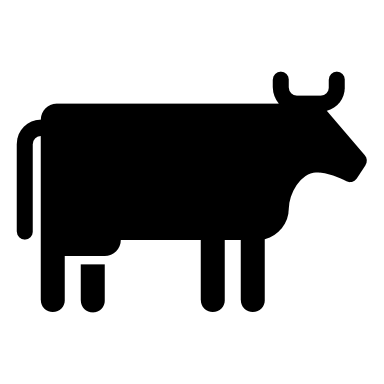 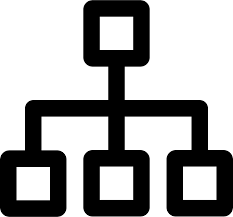 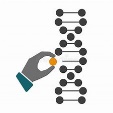 C 10 Chemical analysis
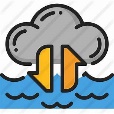 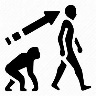 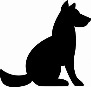 Year 11
HEADING
Finite and 
renewable 
resources
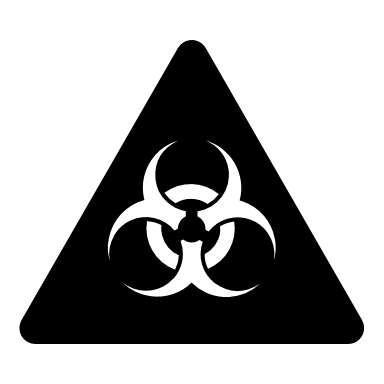 Greenhouse gases
Our evolving atmosphere
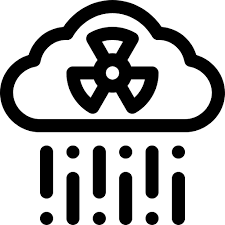 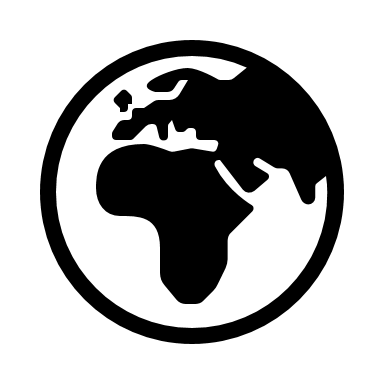 Testing for gases
Pure substances
And mixtures
Atmospheric pollutants
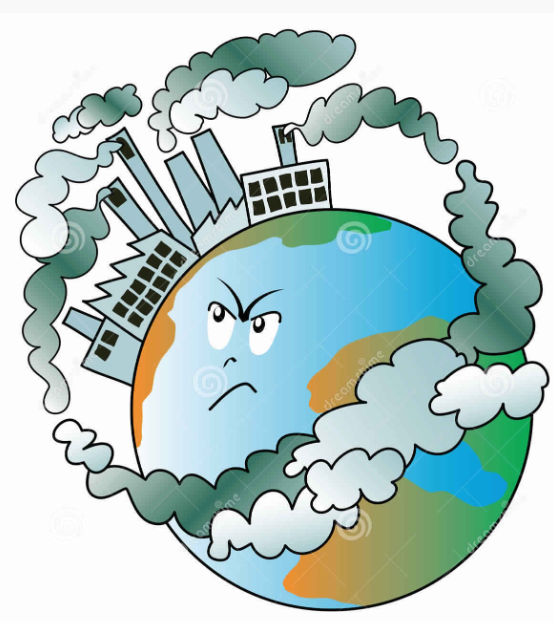 History of our atmosphere
C 12 The Earth’s
resources
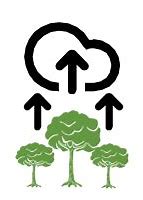 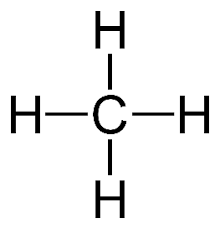 Cracking hydrocarbons
Ecosystems
Burning hydrocarbon fuels
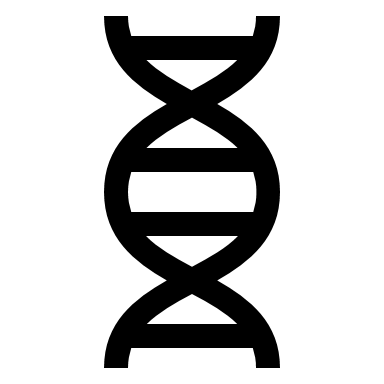 Factors affecting rate of reaction:
Surface area, temperature, catalysts, concentration
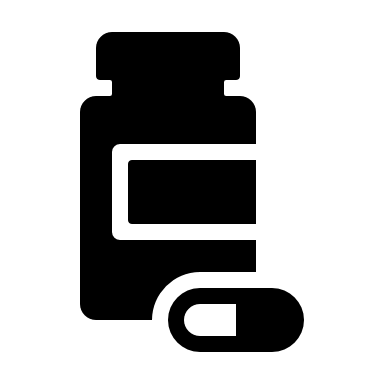 Reaction profiles
RP Rate of reaction
RP: Investigating temperature changes
Fractional distillation
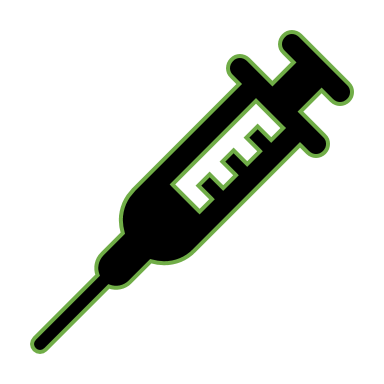 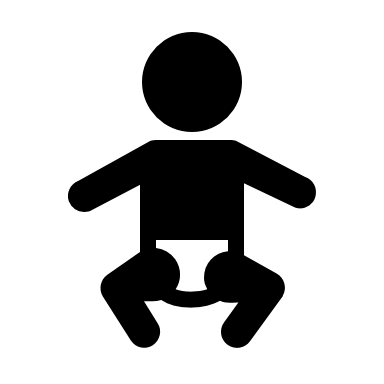 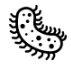 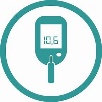 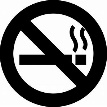 C7 Energy changes
Hydrocarbons
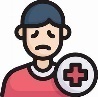 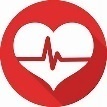 RP9: Chromatography
Exothermic, endothermic reactions
Rate of reaction 
and collision
 theory
Bond energy calculations
Dynamic equilibrium and altering conditions
RP: Electrolysis
Reversible reactions and their energy
C4 Chemical calculations
C9 Crude oils and fuels
C8 Rates and equilibrium
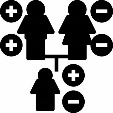 Extraction of aluminium
C6 Electrolysis
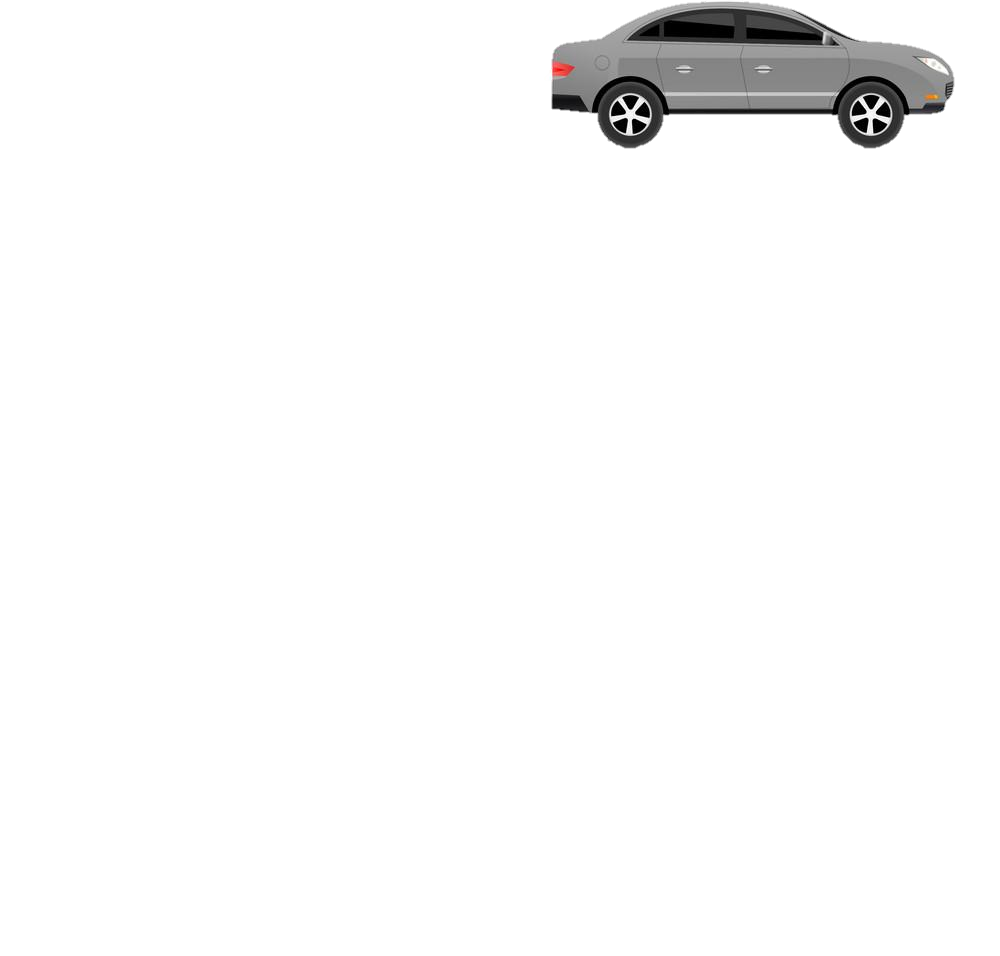 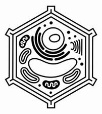 Salt from metals and from insoluble bases
C5 Chemical changes
Relative mases and moles
Equations  and calculations
Electrolysis
Of aqueous solutions
Covalent bonding and structure of simple molecules
Neutralisation and pH scale
Strong and
 weak acids
Extracting
metals
Expressing concentrations
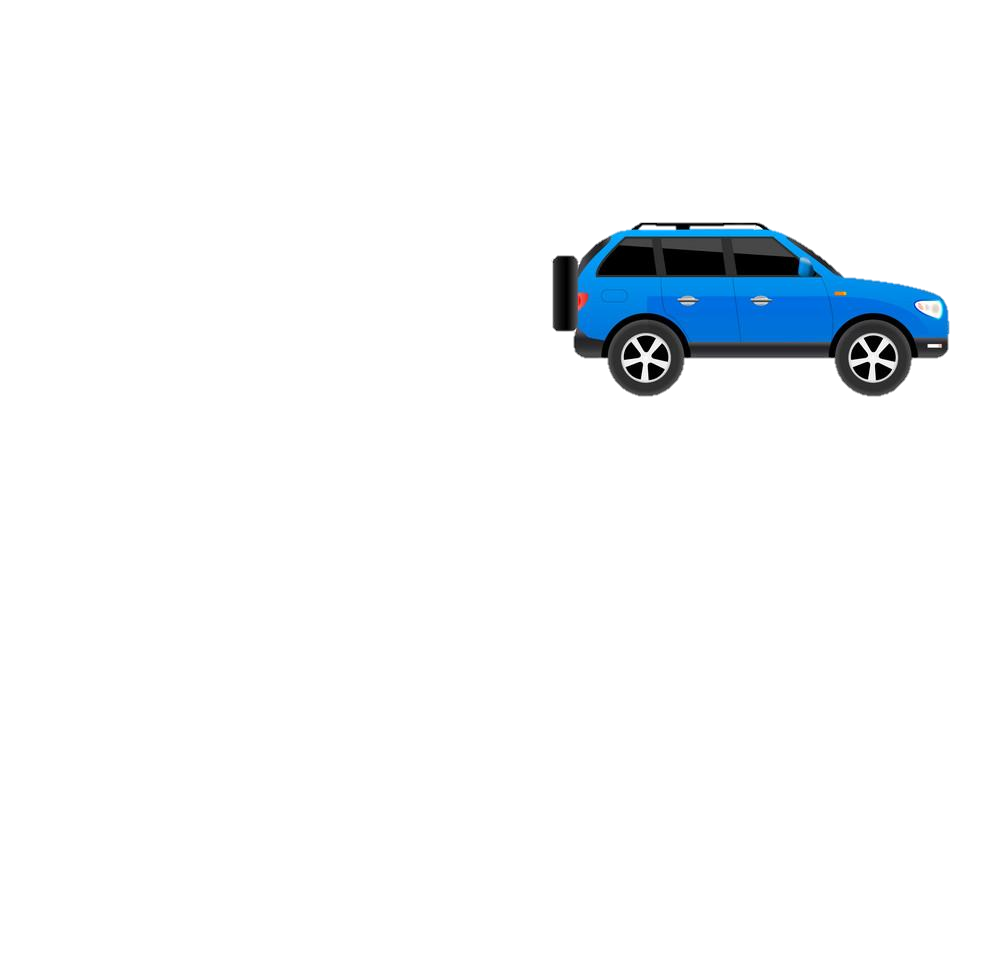 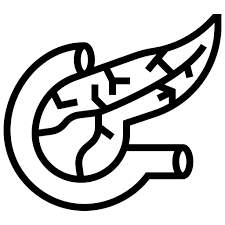 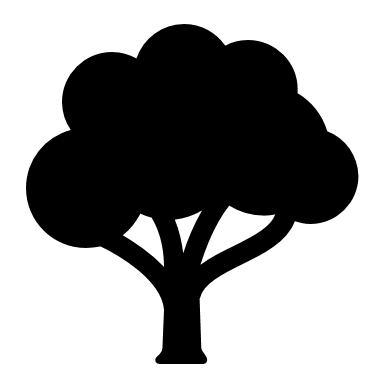 Electrolysis of molten compounds
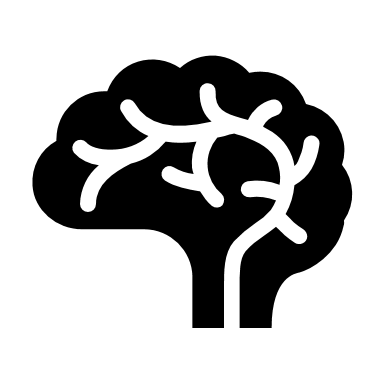 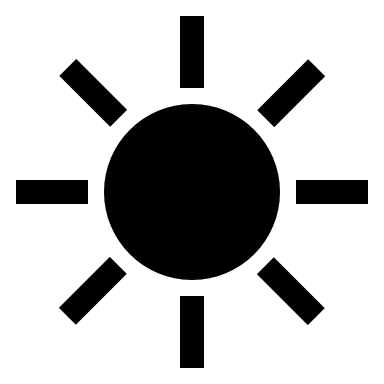 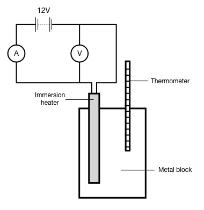 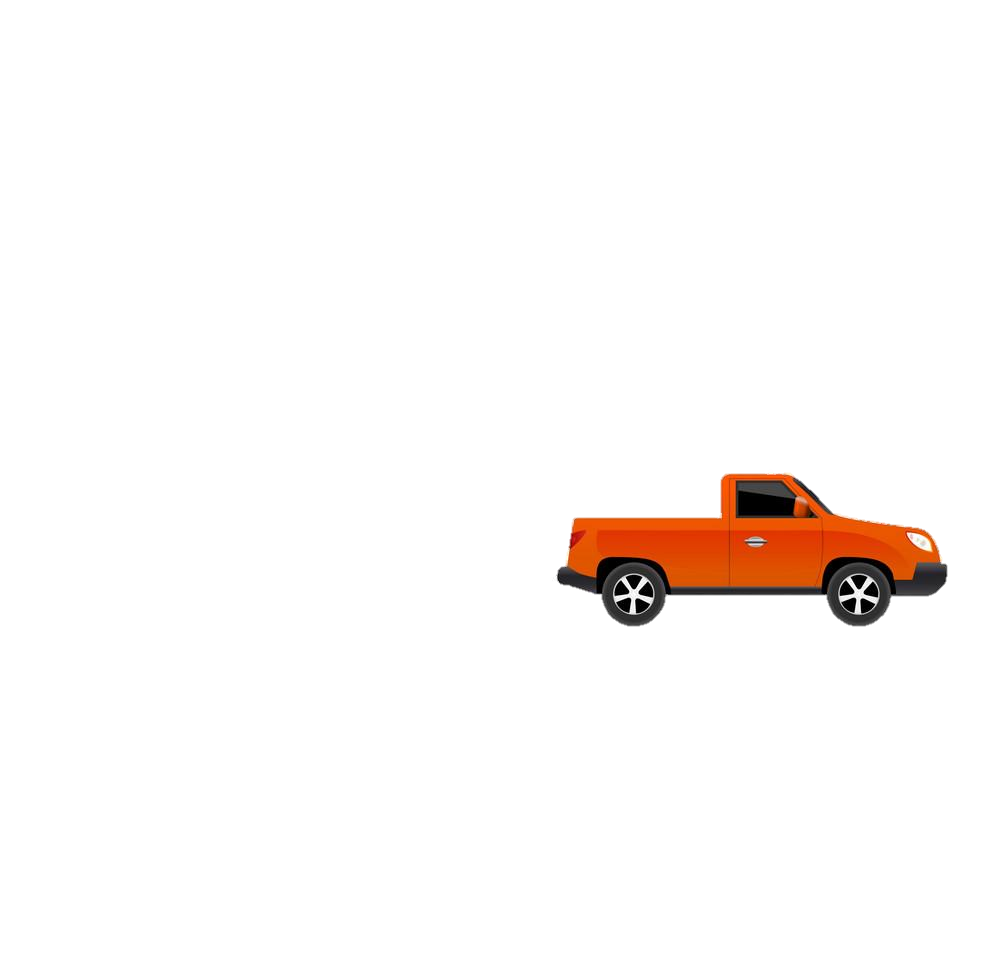 Ionic bonding and giant ionic structures
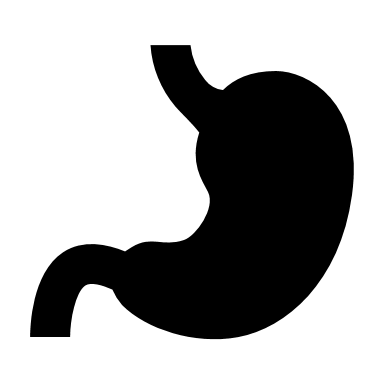 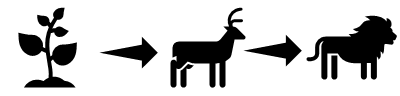 Introduction to electrolysis and changes at the electrodes
Reactivity series;
displacement reactions
Metallic  bonding and giant metallic structures
From mases to balanced equations
RP: Making salts
Giant covalent structures, fullerenes and graphene
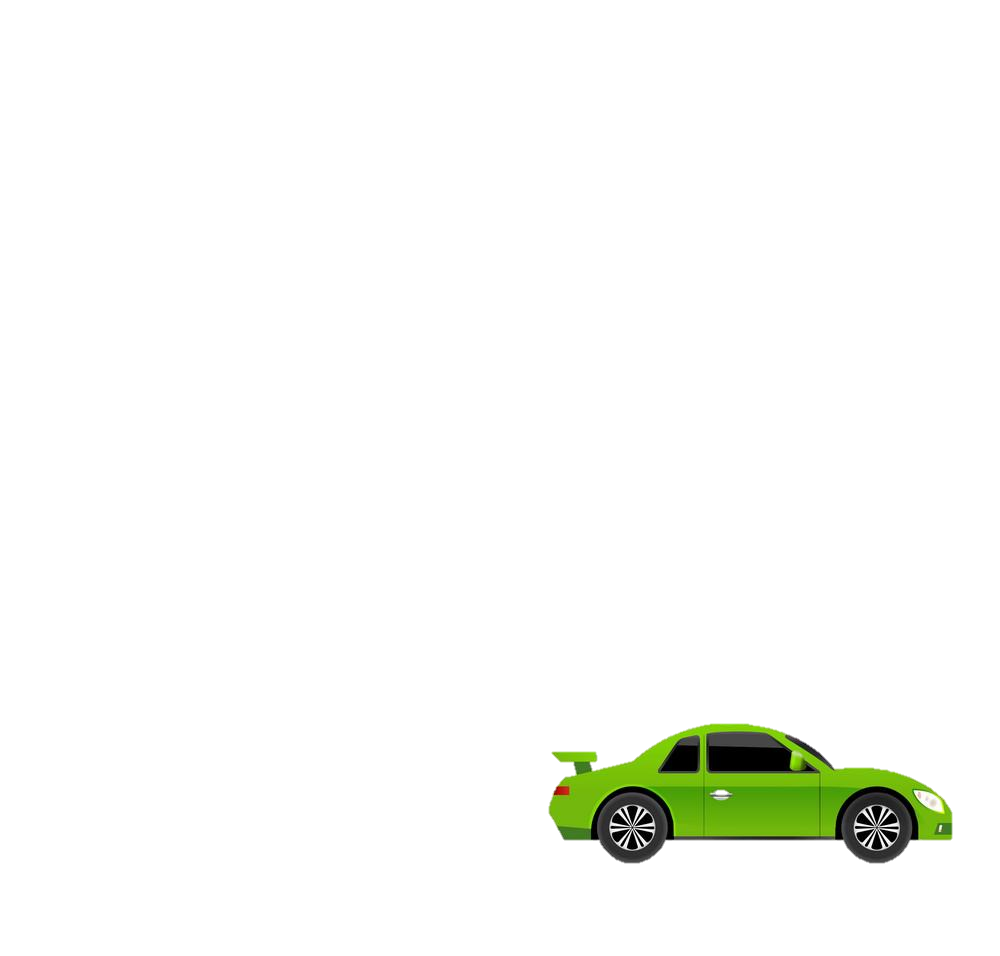 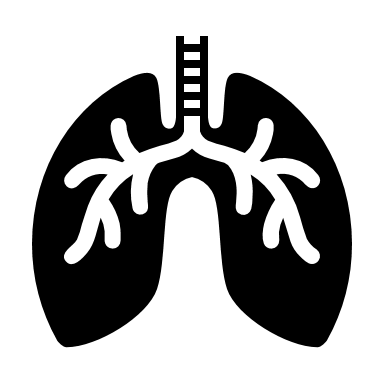 Atoms and ions
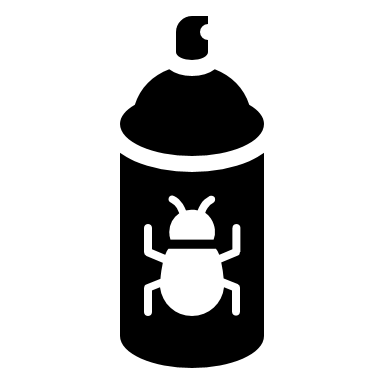 Fractional distillation and paper chromatography
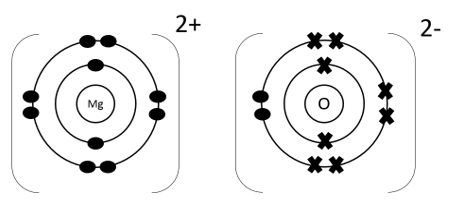 Atoms and Chemical equations
Development of
 periodic table
Structure of the atom
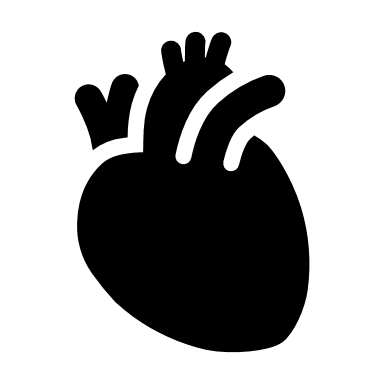 CAR PARK
Group 1 Alkali
Electronic structure
Why not
Chemistry
C3 Structure and binding
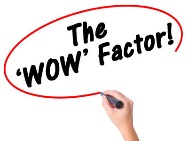 Atoms and isotopes
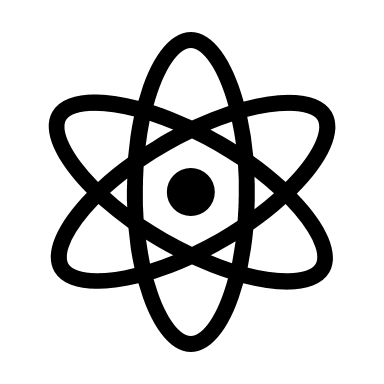 C2 Periodic table
History of the atom
C1 Atomic structure
Electronic structure
 and PT
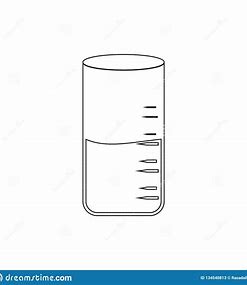 Separating
mixtures
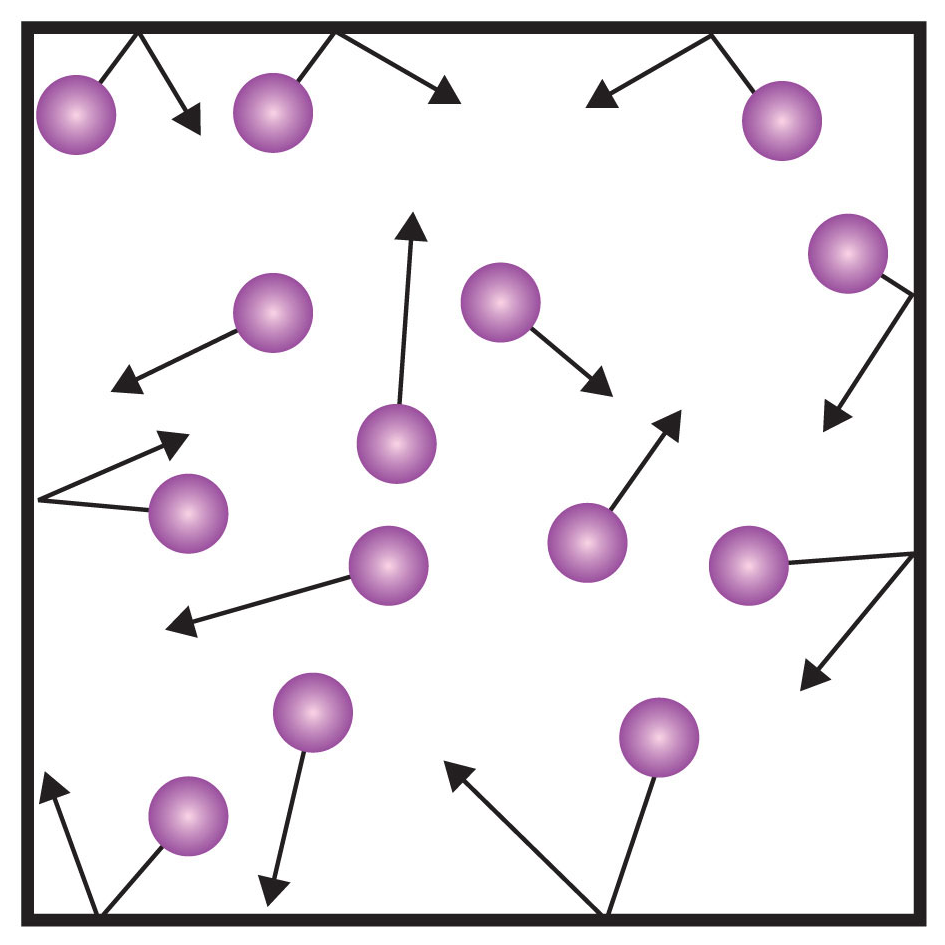 Group 7 Halogens
Department Intent: To enable students to make evidence based, ethical and moral decisions                       			so they can develop their scientific knowledge and skills
RP4: Osmosis
RP2: Specific heat capacity
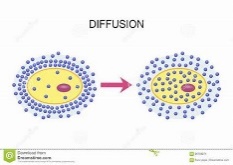